Transitioning to Adult Life with PBIS
Transitioning to Adult Like with PBIS
LouAnn Strachota & Melissa Paulsen
[Speaker Notes: Melissa]
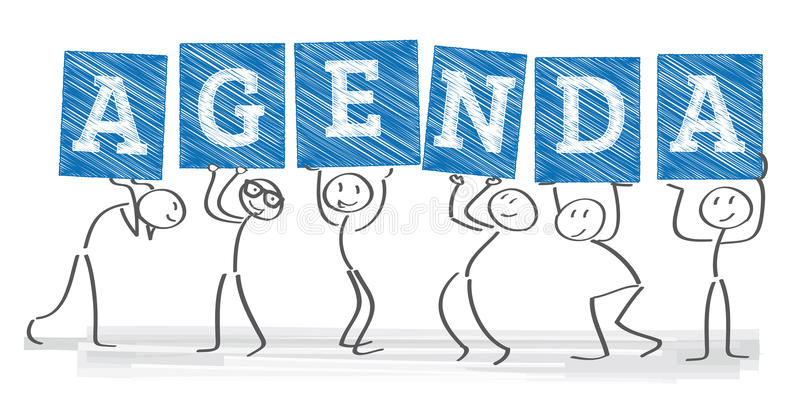 Agenda
Background about our site
Share our journey
Give you ideas to bring back
Answer Questions
[Speaker Notes: LouAnn]
The Bloomington Transition Center Bloomington Transition Center
Bloomington Transition Center
We support students who are 18-21 years old with mild to moderate disabilities

Our infographic we use to share with incoming students and families

We run on a modified schedule to emulate a college-like setting
[Speaker Notes: LouAnn]
The Bloomington Transition Center
Bloomington Transition Center
Our site has undergone significant structural and staff changes over the past 3-5 years

This greatly impacted the roll out of the rebooted PBIS

Students were heavily involved with the process
[Speaker Notes: LouAnn]
The Highlights of Our Journey
Highlights of our Journey
Student creating/designing our AIM logo

Students creating AIM & how to use AIM in the classroom, hallways, lunchroom, and community

Staff focusing on positive student behaviors

Students respecting one another 

Bridging what we do for PBIS into employment skills
[Speaker Notes: LouAnn]
AT BTC WE AIM
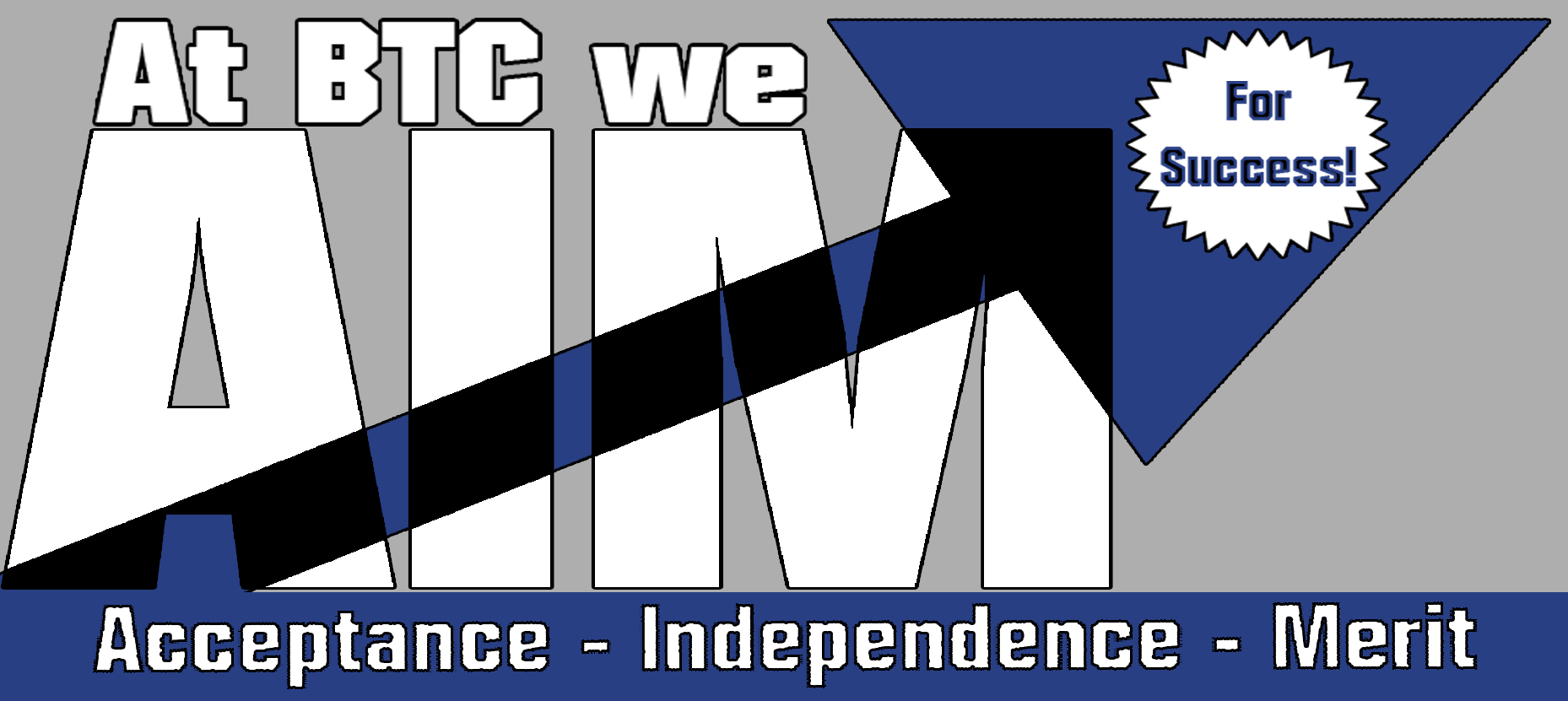 [Speaker Notes: LouAnn]
BTC Building Matrix                                   Restroom
Lesson Template
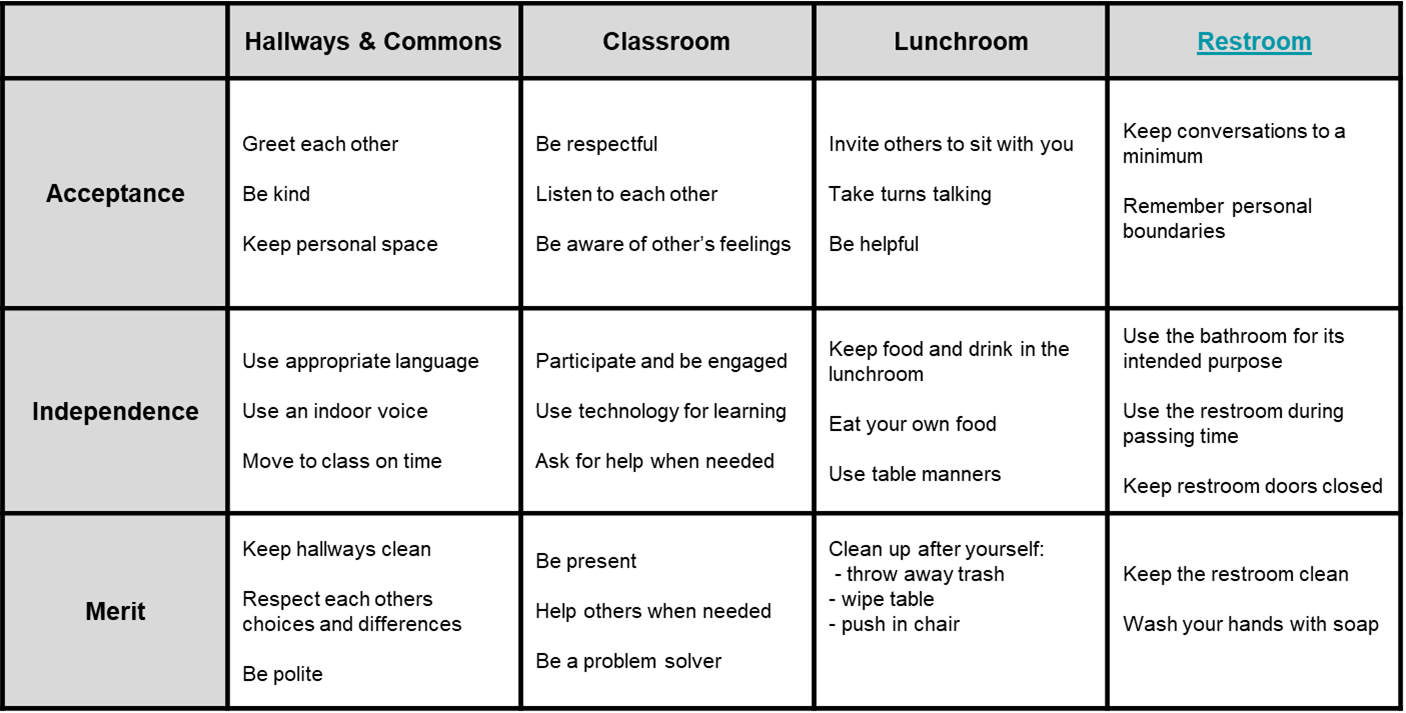 BTC Extensions Matrix
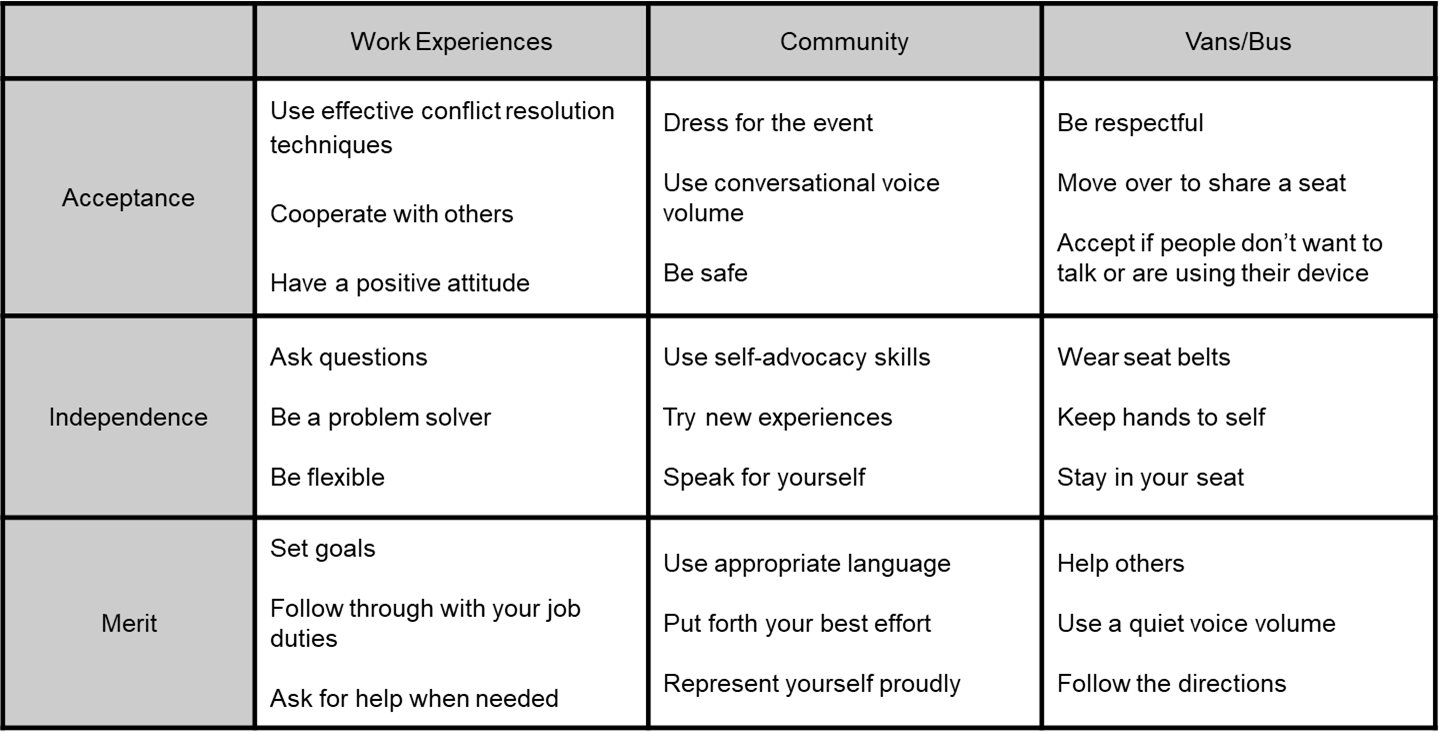 BTC Distance Learning Matrix
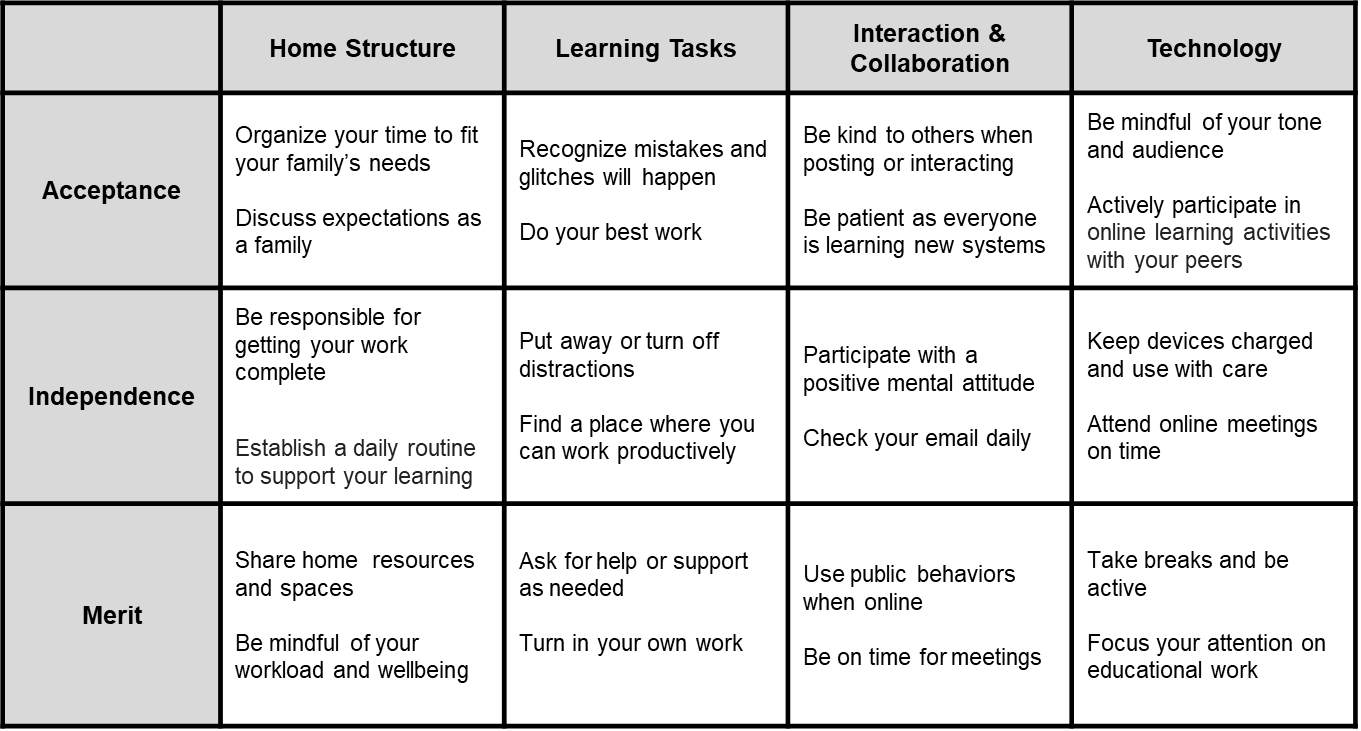 AIM TICKETS
At BTC We
At BTC We
For Success
For Success
A.I.M.
A.I.M.
Way to go for showing...
Way to go for showing...
*Acceptance *Independence *Merit
Acceptance
Independence
Merit
Student Name:_______________
Case Manager: ______________
Staff Giving the Ticket: ________
Student Name:_______________
Staff Giving the Ticket: 
__________________________
Link to our flowchart
[Speaker Notes: Melissa]
Some fun things we have done and used with students:
Golden Shovel Award
Bounce Cards
Making Social Learning Stick
Social Autopsy
Wheel of Emotion and Sensation Word List
[Speaker Notes: Melissa]
Some things we have done and used with staff:
BTC Favorites
May Day Baskets
Staff Form
Managing Escalating Behaviors
How to Address Student Behaviors
Sample Bathroom Lesson Plan using our template
[Speaker Notes: Melissa]
Implementation Successes
Implementation Success
Student engagement with the process & journey

Students on the PBIS Team presenting to the other students and taking on a leadership role

Staff following through with “AIM”

Students acknowledging each other and holding each other accountable
[Speaker Notes: LouAnn]
Questions?
Questions???
mpaulsen@isd271.org
lstrachota@isd271.org
[Speaker Notes: LouAnn]
Thank you for attending!
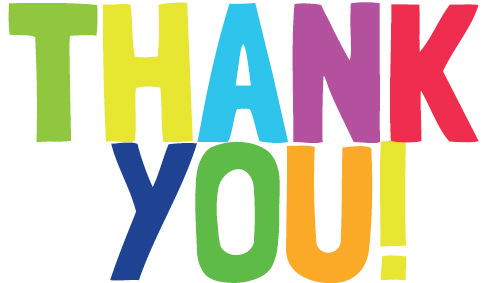 [Speaker Notes: LouAnn]